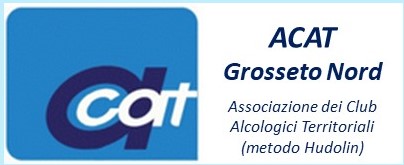 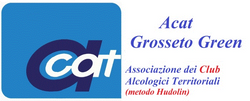 ALCOL, GIOVANI E FAMIGLIE:i dati delle nostre ricerche.
Giuseppe Corlito
Servitore-insegnante Club “Carrari-Pace”
ACAT Grosseto Nord
Serate di sensibilizzazione
15.1.2020
Corlito, 15 gennaio 2021
1
UNA DIVARICAZIONE GENERAZIONALE
Il 9% degli adulti grossetani (18-64 anni) ha un consumo “a rischio” (bevitore “binge” e fuori pasto) (MeS, 2013)
Gli over 50 grossetani hanno un tasso di “forti bevitori” (3 unità standard di alcol al giorno) più basso della media toscana (Passi, 2007-2010)
Il 41% dei giovani grossetani usa il “binge drinking” (ARS Toscana, 2015)
SEMBRA CHE I GENITORI, RIPARATO IL PROPRIO DANNO, NON RIESCANO A PROTEGGERE I PROPRI FIGLI!!!
Corlito, 15 gennaio 2021
2
3 RICERCHE
2004: Happy hours: dai giovani per i giovani per una vita libera dall’alcol  (CESVOT 2003)
2010: Alcol No Grazie (EBT 2010)
2014: Adolescenti, alcol e famiglia (CESVOT 2013)

      SONO TUTTE RICERCHE INTERVENTO REALIZZATE DAI CLUB ALCOLOGICI TERRITORIALI GRAZIE AI PERCORSI DI INNOVAZIONE DEL CESVOT E ALL’ENTE BILATERALE DEL TURISMO
      
       Pubblicate tutte sulla rivista di Alcologia
Corlito, 15 gennaio 2021
3
Corlito, 15 gennaio 2021
4
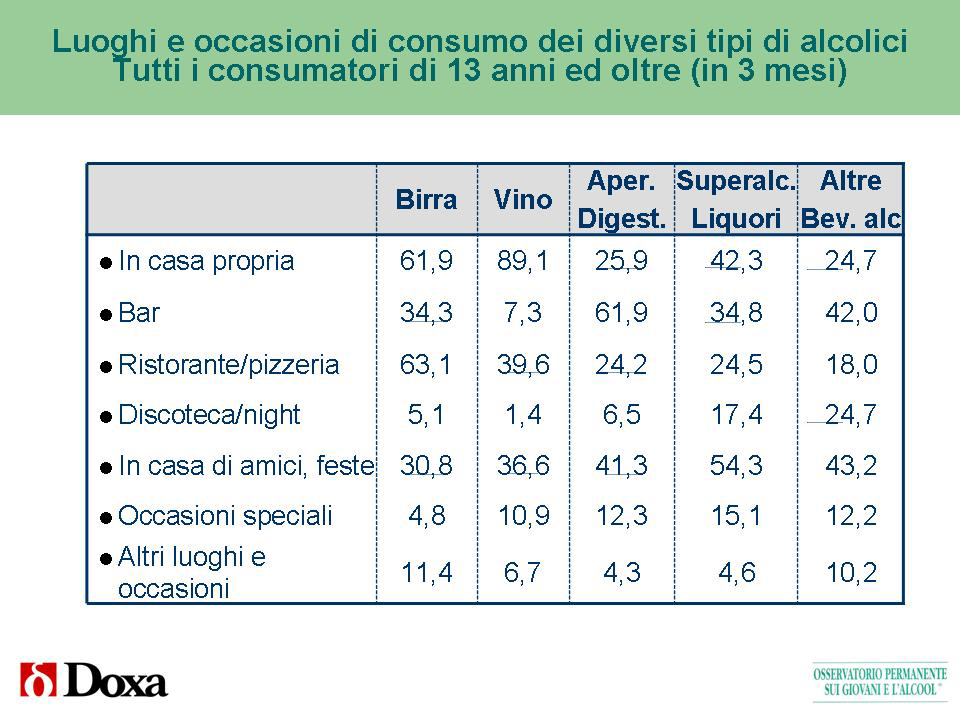 2006
Corlito, 15 gennaio 2021
5
Contributo percentuale, specifico per genere, fornito alla dieta alcolica media degli studenti  bevitori della Scuola Secondaria di 1°grado "G. Pascoli – G. Ungaretti" di Grosseto coinvolti nella ricerca (2010/2011) dalle diverse modalità d'uso delle bevande alcoliche
Corlito, EBT, 24.03.2011
6
IL RUOLO DELLE FAMIGLIE
FAMILIARI CONVIVENTI
 BEVITORI
FAMILIARI CONVIVENTI NON BEVITORI
Corlito, EBT, 24.03.2011
7
SOTTOSCALE DEL FAD BUONI PREDITTORI DELL’USO DELL’ALCOL
Test di regressione lineare per blocchi
RISPOSTA AFFETTIVA (sig. 0,029)
COMUNICAZIONE (sig. 0,043)
Nota Bene: i ragazzi considerano l’uso dell’alcol come il meno pericoloso rispetto al fumo, all’obesità e alla sedentarietà !
Corlito, 15 gennaio 2021
8
PER UN PROGRAMMA DI PREVENZIONE
Il bere giovanile non è un problema dei giovani, ma degli adulti (genitori e insegnanti)
Un programma di prevenzione dell’uso dell’alcol deve coinvolgere le famiglie e la scuola
Un programma di prevenzione serio deve partire dalle scuole materne e poi comprendere le comunità scolastiche di ogni ordine e grado
Corlito, 15 gennaio 2021
9